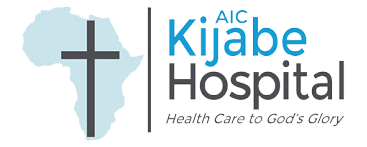 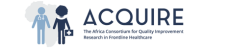 How Relationships Make Quality Improvement Projects Work and Sustainable 
  Wambui Makobu, Angie Doneslon,Tod Newman, Mary Adam
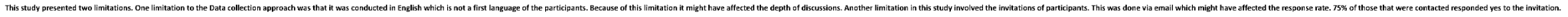 AIC Kijabe Hospital, African Consortium for Quality Improvement Research for HealthCare
Professional characteristics of participants- N=30
The results for this study were grouped into themes after inductive coding was applied to the data.
Trust plays a crucial role in the healthcare system. Research shows that strong, trusting relationships improve efficiency and effectiveness. Healthcare is no longer just about the provider-patient relationship—it involves complex interactions between:
Patients and providers
Healthcare professionals and organizations
Communities and healthcare facilities
Trust is essential at all levels, from individual patient care to system-wide collaboration.
Background
Results
Materials and Methods
Quality Improvement (QI) involves both technical skills and human relationships. As teams implement action plans, they not only change clinical or operational processes but also reshape their interpersonal dynamics. The experiences of healthcare workers (HCWs) in QI teams align with the reciprocity cycle for trust-building. While QI tools are typically seen as technical instruments for organizational change, they also foster trust-based relationships—something crucial for the healthcare system.




1️⃣Language Barrier: Data collection was conducted in English, which was not the first language for all participants. This may have impacted the depth of discussions. 2️⃣ Participant Invitations: Invitations were sent via email, which may have affected response rates. 75% of those contacted agreed to participate.
Interpretation
Study limitation
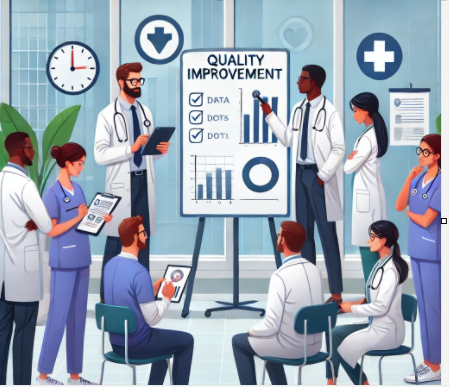 We acknowledge the dedicated health workers from Kenya, Malawi, Cameroon, Ghana and Ethiopia for their commitment to Quality Improvement and improving healthcare outcomes across the continent.
Acknowledgments